Oral Anticancer Therapy
Oncology Nursing Symposium
Saturday, May 3rd 2025
Miheer Pujara MD
Outline
Oral anticancer therapy logistics
Cytotoxic chemotherapy
Tyrosine Kinase Inhibitors (TKIs)
Immunomodulating drugs (IMiDs) in multiple myeloma
Hormone suppressing therapy in breast and prostate cancer
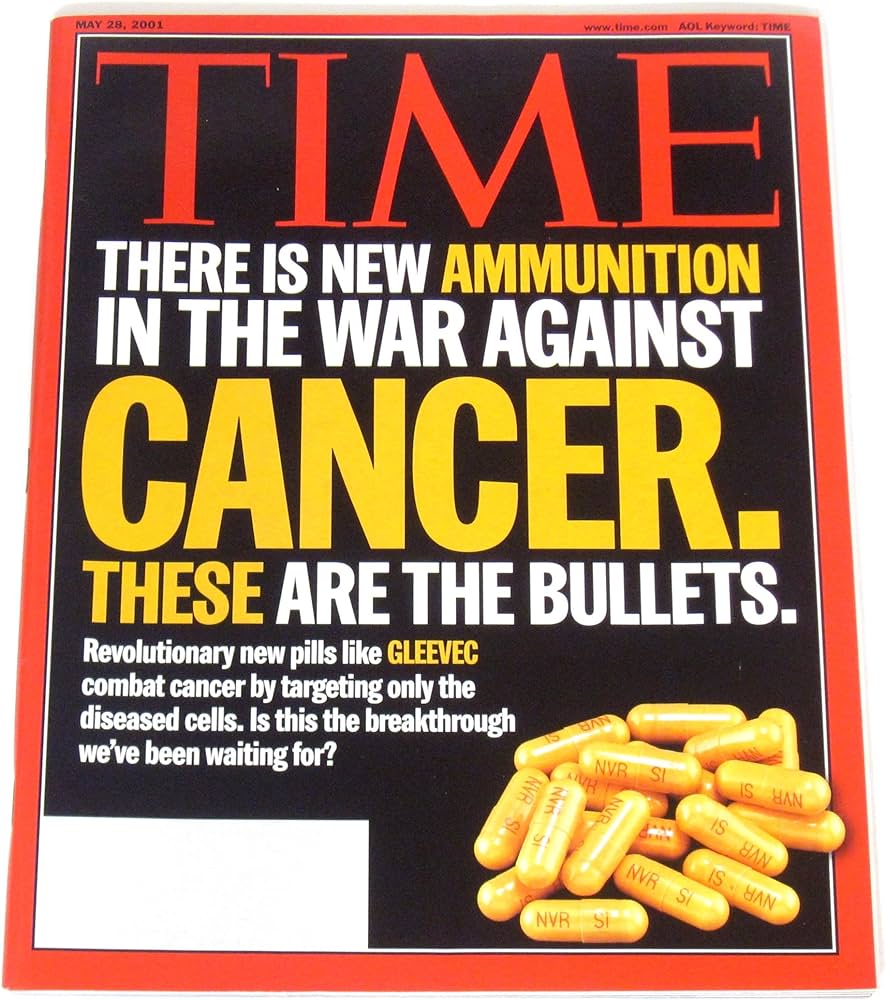 Treating Cancer: A Brief History
2001 Imatinib on the front cover of TIME
Hippocrates (Greek)
  “Carcinos”
Galen (Greek)
  “oncos”
Celsus (Roman)
   “Cancer”
1896 Wilhelm Conrad Roentgen
X ray’s discovered
Theodor Bilroth
Sampson Handley
William Halstead
Stephen Paget
2004 first VEGF-targeted therapy approval (bevacizumab)
1917 Mustard gas used in WWI
B.A. (Before Anesthesia)
20th century: radiation and chemotherapy
19th century: Surgery
1990s – present: targeted and immune therapy
1990s first approval of monoclonal antibody therapy (rituximab, trastuzumab)
2010 first approval of cellular therapy (Sipuleucel-T)
1940 Charles Huggins
Orchiectomy in prostate cancer
1840’s
General 
anesthesia
1956 First metastatic cancer cure from chemotherapy alone (choriocarcinoma)
2011 first checkpoint inhibitor approval (ipilimumab)
[Speaker Notes: https://www.cancer.org/cancer/understanding-cancer/history-of-cancer.html
https://jamanetwork.com/journals/jama/article-abstract/655915]
Oral therapy logistics
And why nurses are so critical
IV vs PO
Specialty Pharmacy
Dispenses complex and high-cost medications that are not available at retail pharmacies
Provides patient support (education, adherence, prior authorizations)
Ships medications directly to the patient’s home
IV vs PO
Benefits
No need for central venous access
No need to spend time in infusion – less time off work, less transportation needs, travel flexibility
Drawbacks 
Efficacy depends on patient/family administration
Assessments prior to starting
Ability to swallow pills (few can be crushed)
Cognitive capacity and ability to adhere to medication schedule
Fewer interactions with healthcare = less direct monitoring for toxicity
Cytotoxic Chemotherapy
Killing cells that grow fast
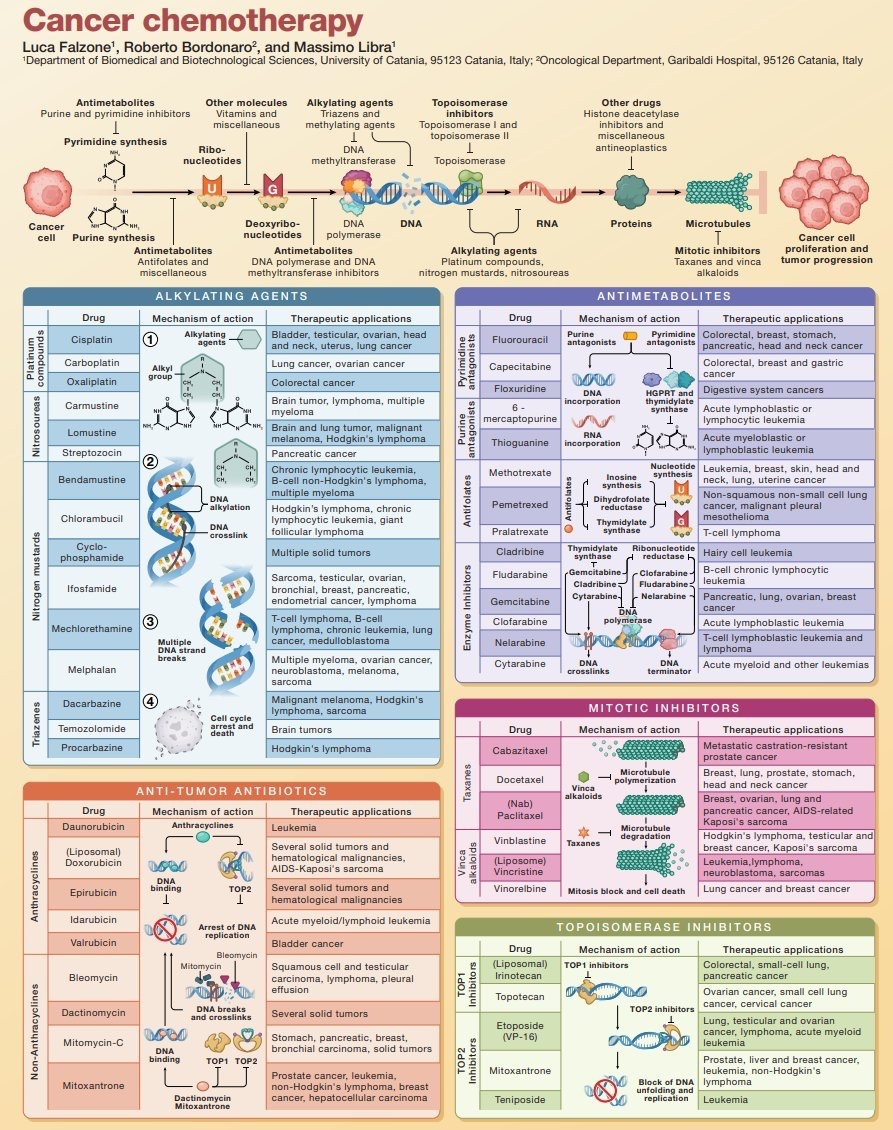 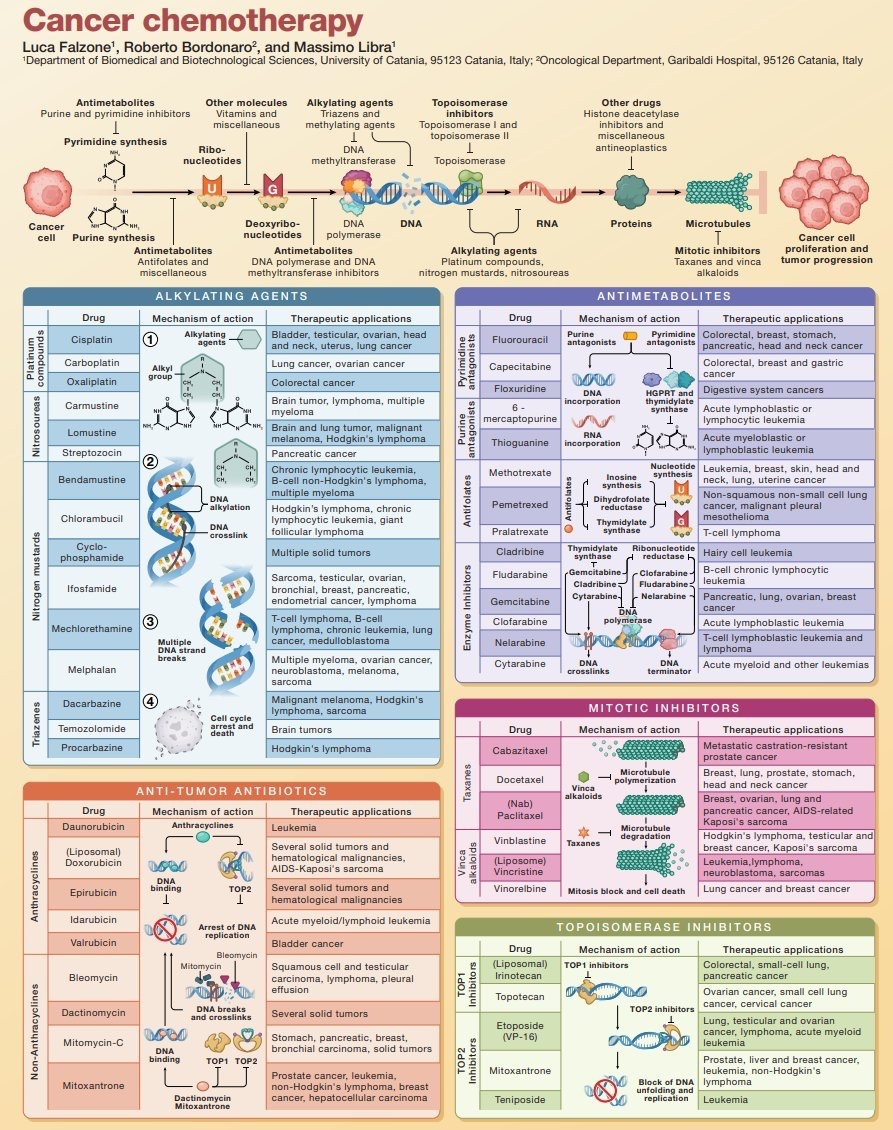 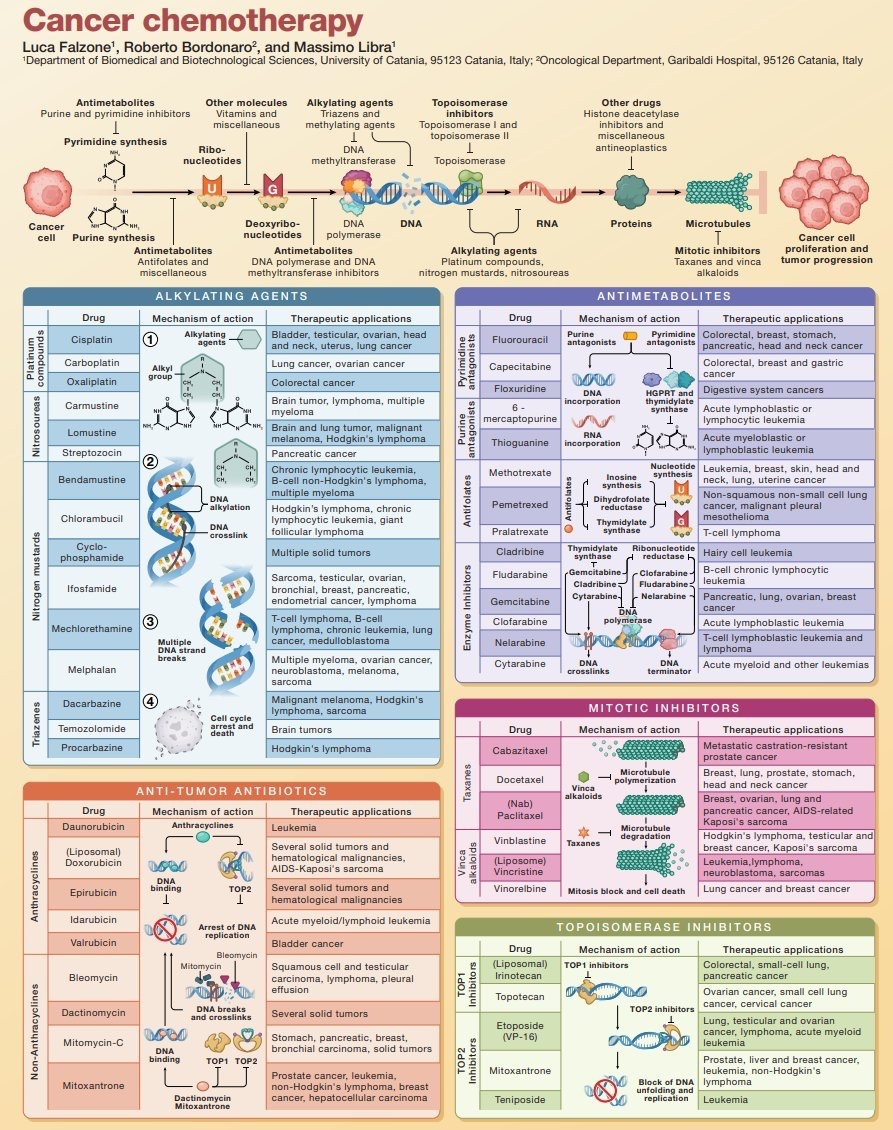 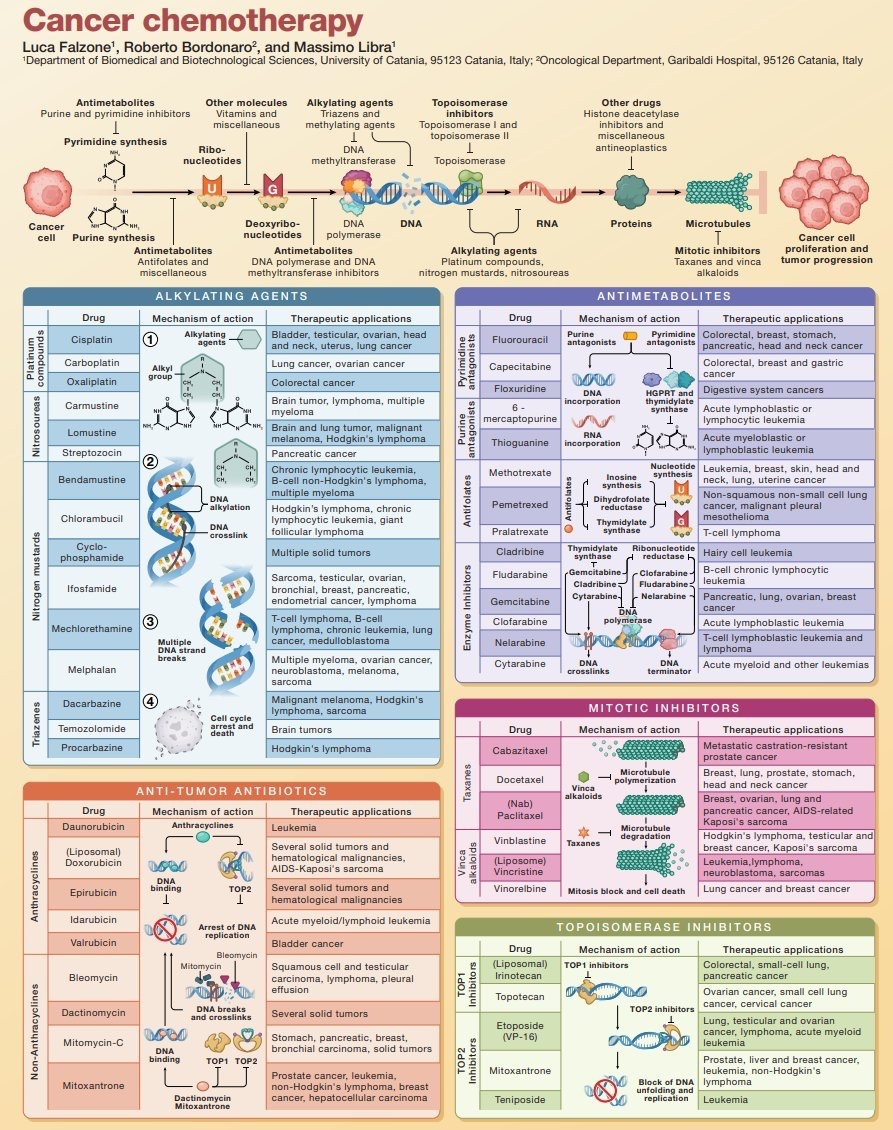 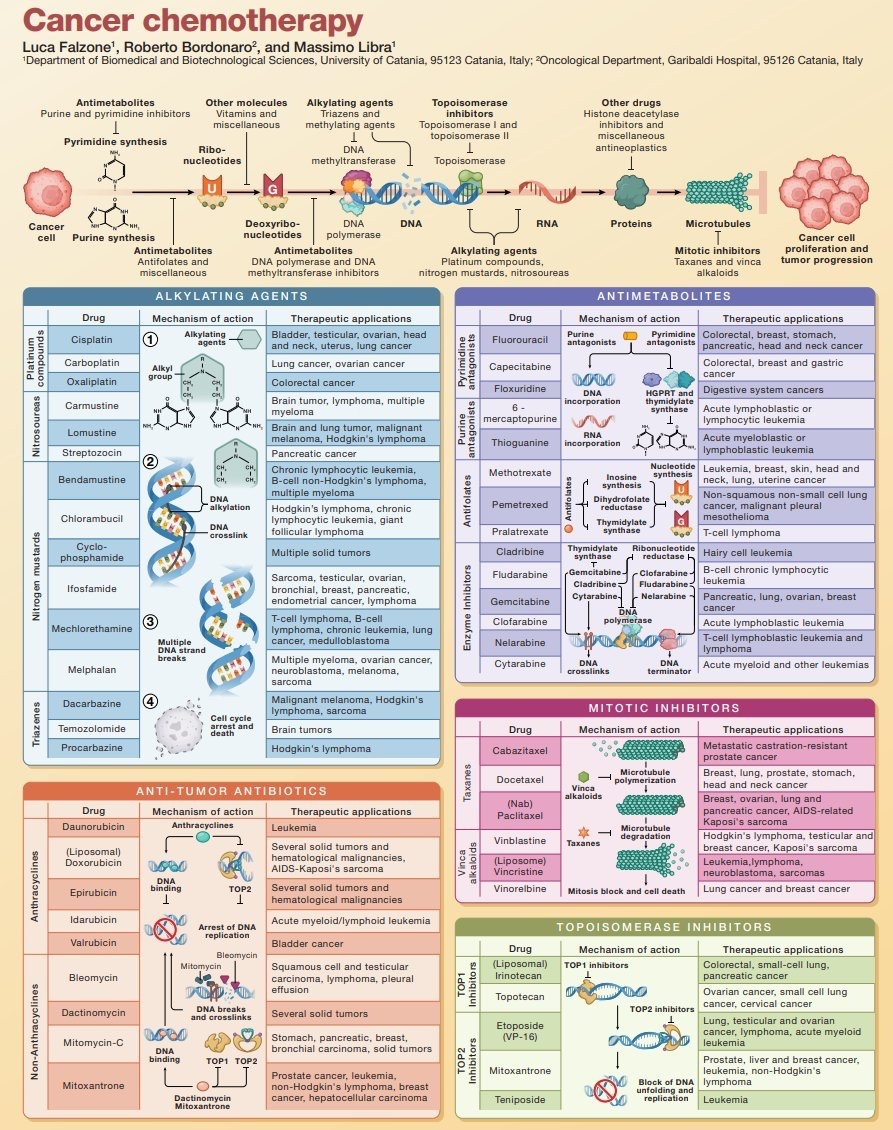 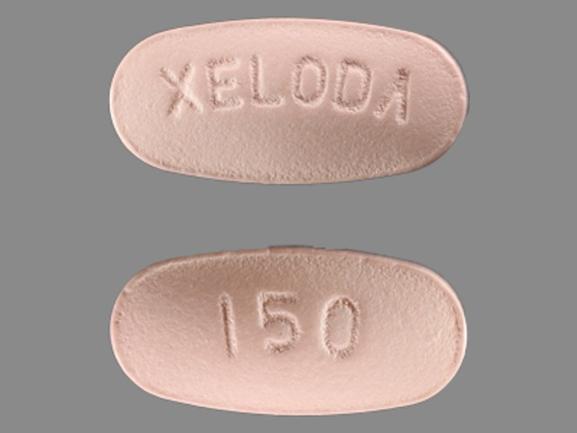 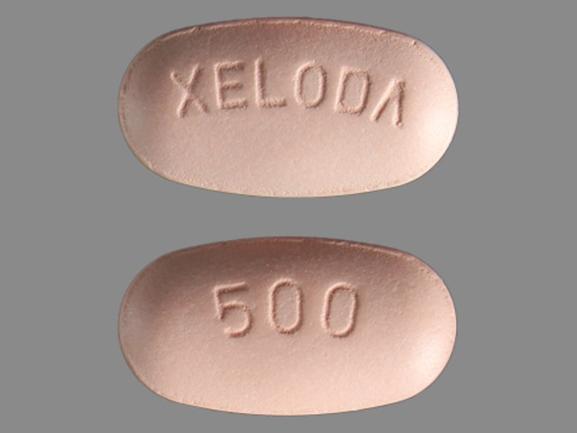 Capecitebine
Prodrug of 5-fluorouracil
Typical schedule: BID x14d / off x7d (21d cycle)
Dosing is based on BSA; pills only come in 150mg and 500mg tablets
1250mg/m2 x 1.5 m2 BSA = 1875mg
500mg x3 tablets + 150mg x2 tablets = 1800mg
5 tablets twice a day
Major toxicities: Hand-foot syndrome, N/V/D, mucositis, myelosuppression
DPYD deficiency
Dihydropyrimadine dehydrogenase breaks down 5-FU
Deficiency in 2-8% of people
Severe toxicity typically with first cycle of therapy
Tyrosine Kinase Inhibitors (TKIs)
Targeting proteins (aka alphabet soup)
Tyrosine Kinases and Tumorigenesis
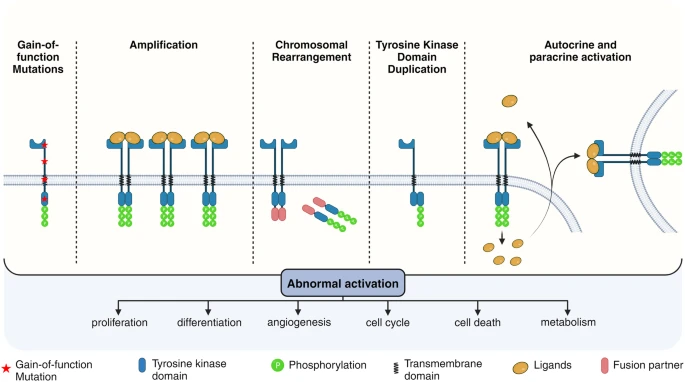 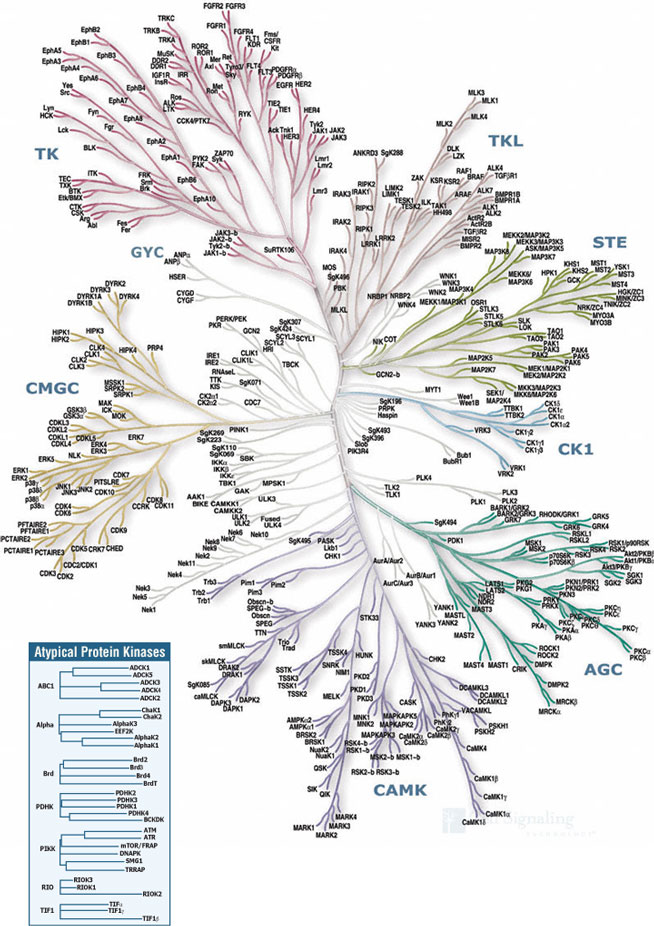 TKI Alphabet Soup
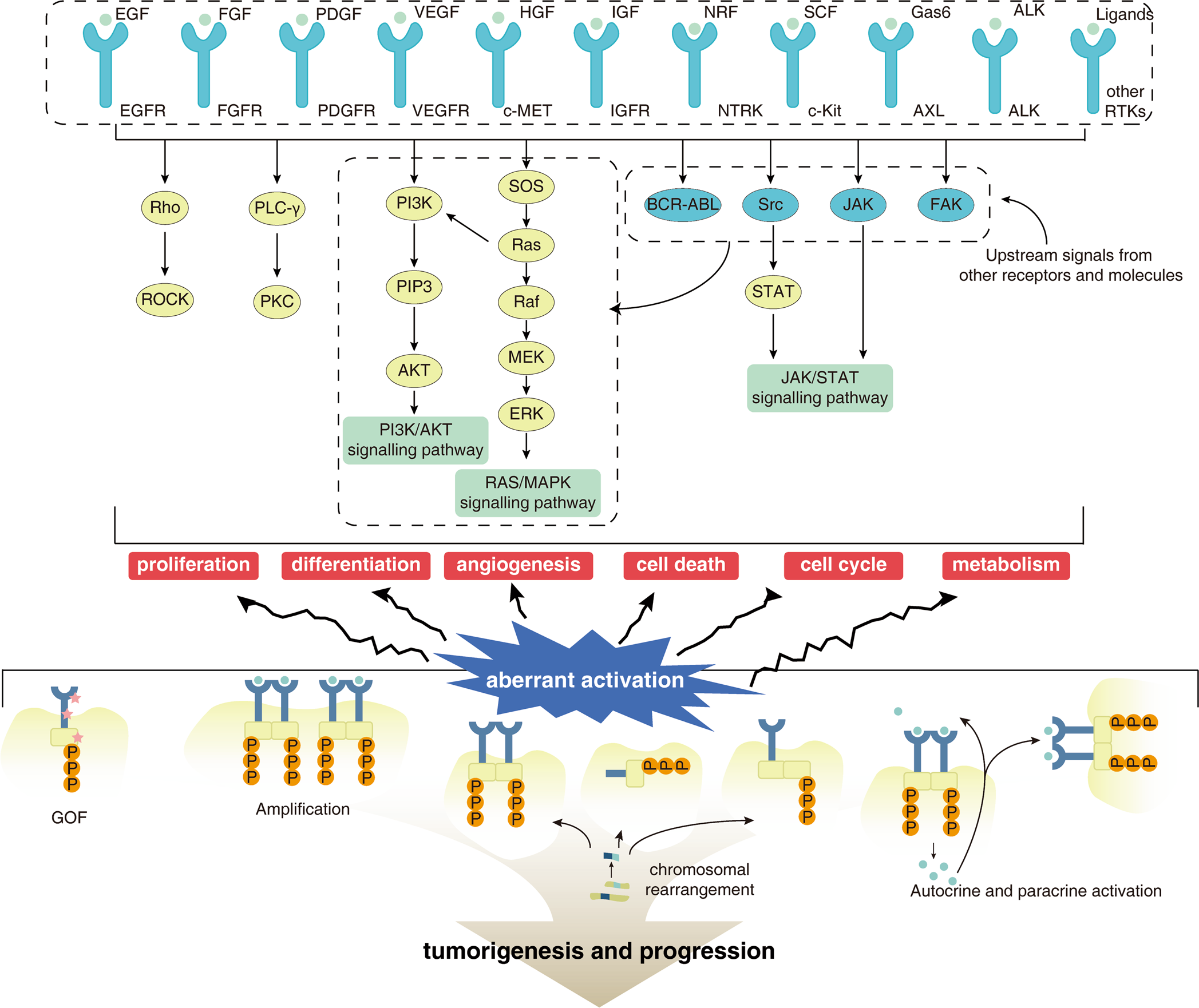 The Human Kinome
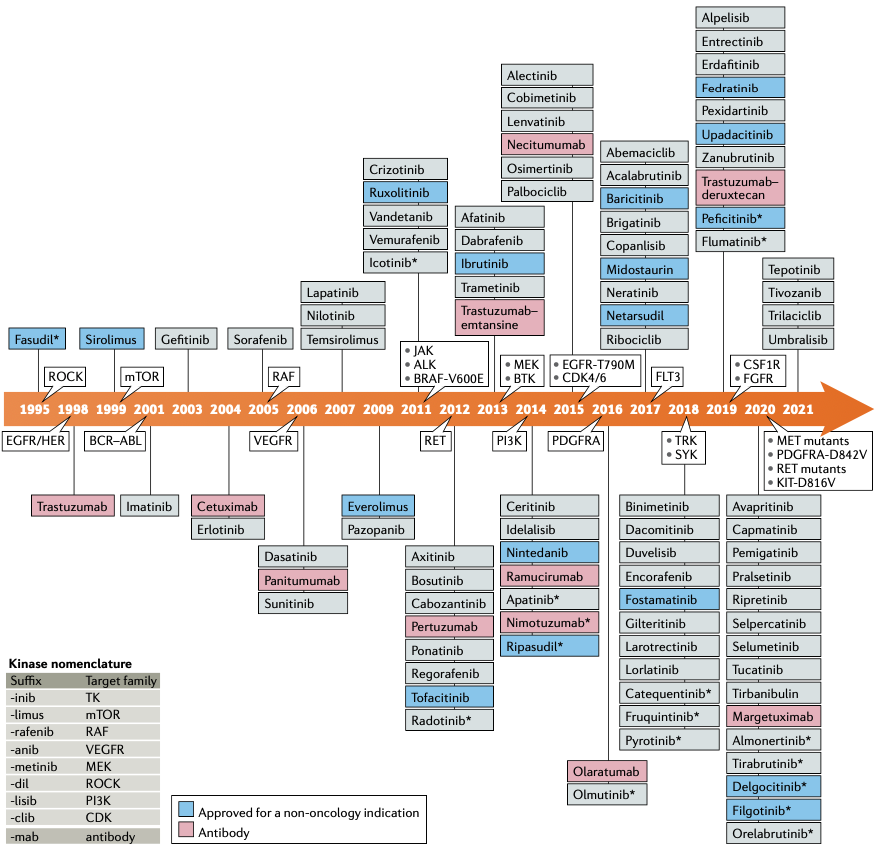 -ib = TKI
-mab = monoclonal antibody
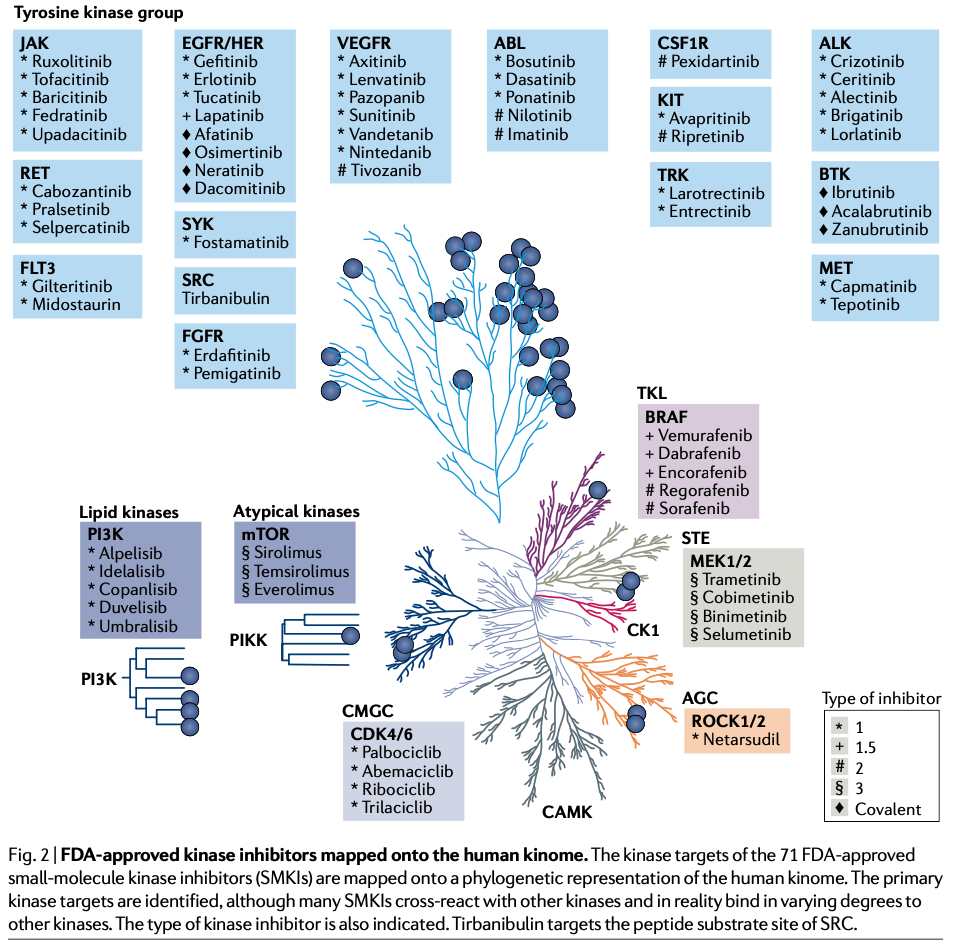 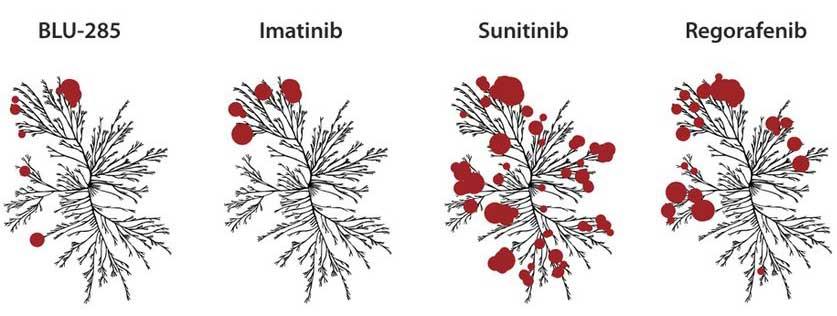 Inhibits BCR-ABL in
Chronic Myeloid Leukemia

Inhibits C-KIT, PDGF, SCF

Labeled Indications: 
ALL, SM, CML, 
Dermatofibrosarcoma, 
GIST, HES, MDS/MPN
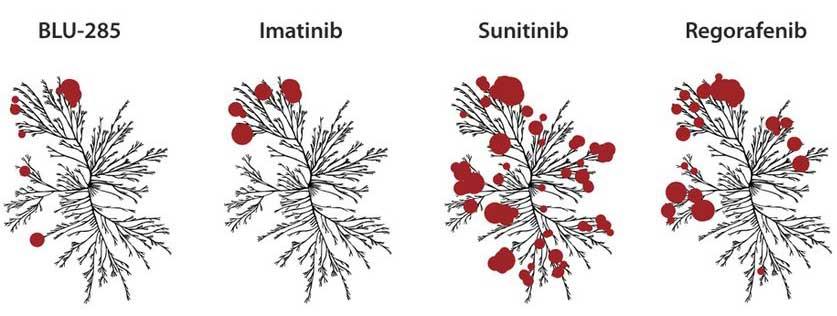 Multikinase inhibitor

“dirty” TKI

Broader kinase inhibition = more tumors treated = more toxicity

Rarely used now because more specific TKIs exist
TKI Takeaways
Tyrosine Kinases are cellular proteins that regulate cell signaling
Some cancers have mutations in Tyrosine Kinases that allow them to grow
Tyrosine Kinases can be blocked by:
Monoclonal antibody drugs (large molecules given IV/IM/SC)
Tyrosine Kinase Inhibitors (small molecules taken PO)
TKIs usually block more than one protein; some can be used for more than one cancer type
The toxicity of a TKI is related to the proteins it is blocking
May need to be held for surgery or infections (proteins involved in wound healing and immune response)
As of 2025 there are 85 FDA approved TKIs; only 2 are off patent (imatinib, erlotinib)
Not a comprehensive list;
Check the FDA label
Immunomodulators (IMiDs) in Multiple Myeloma
And why the FDA created the Risk Evaluation and Mitigation Strategy (REMS) program
How thalidomide shaped drug regulation
1950s–60s: Thalidomide was developed in West Germany and marketed as a sedative and anti-nausea drug for pregnant women.
Sold in over 40 countries, but not in the U.S. thanks to FDA reviewer Dr. Frances Kelsey, who resisted approval due to safety concerns.
Caused over 10,000 birth defects globally (limb deformities, organ malformation)
Catalyzed major drug regulation reforms worldwide, including the 1962 Kefauver-Harris Amendments in the U.S., which required proof of drug efficacy and safety before approval.
1990s: researchers discovered that thalidomide had anti-inflammatory and anti-angiogenic properties. Found to be a potent treatment for multiple myeloma.
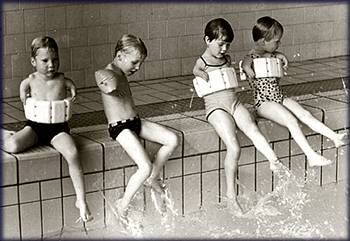 How thalidomide shaped drug regulation
1998: Celgene launched STEPS (System for Thalidomide Education and Prescribing Safety) under FDA oversight – the first major structured pharmaceutical risk management program.
Mandatory prescriber and pharmacy certification
Informed patient consent
Mandatory pregnancy testing before and during treatment
Limited distribution only through certified channels
Education on risks and contraception
2007: REMS program formally created by the FDA Amendments Act, STEPS incorporated into REMS.
Thalidomide is the archetype for REMS: a drug with clear benefit in a very specific population, but unacceptable risk without serious controls.
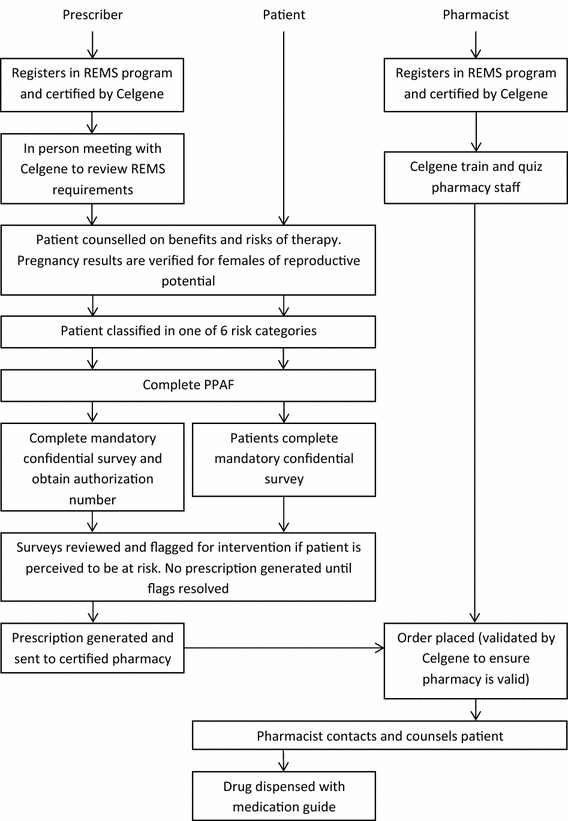 REMS in practice
REMS in practice
https://bmsremspatientsafety.com/
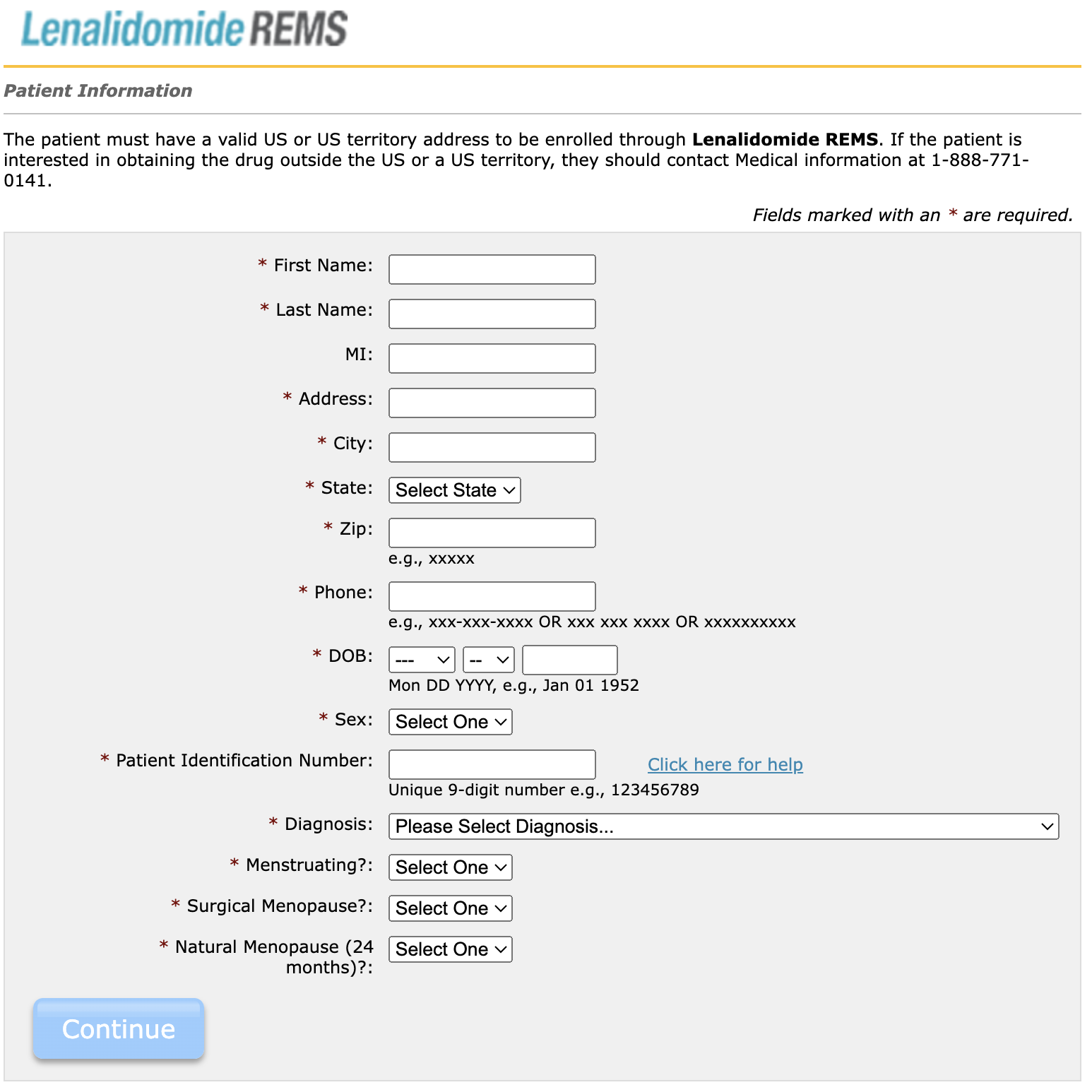 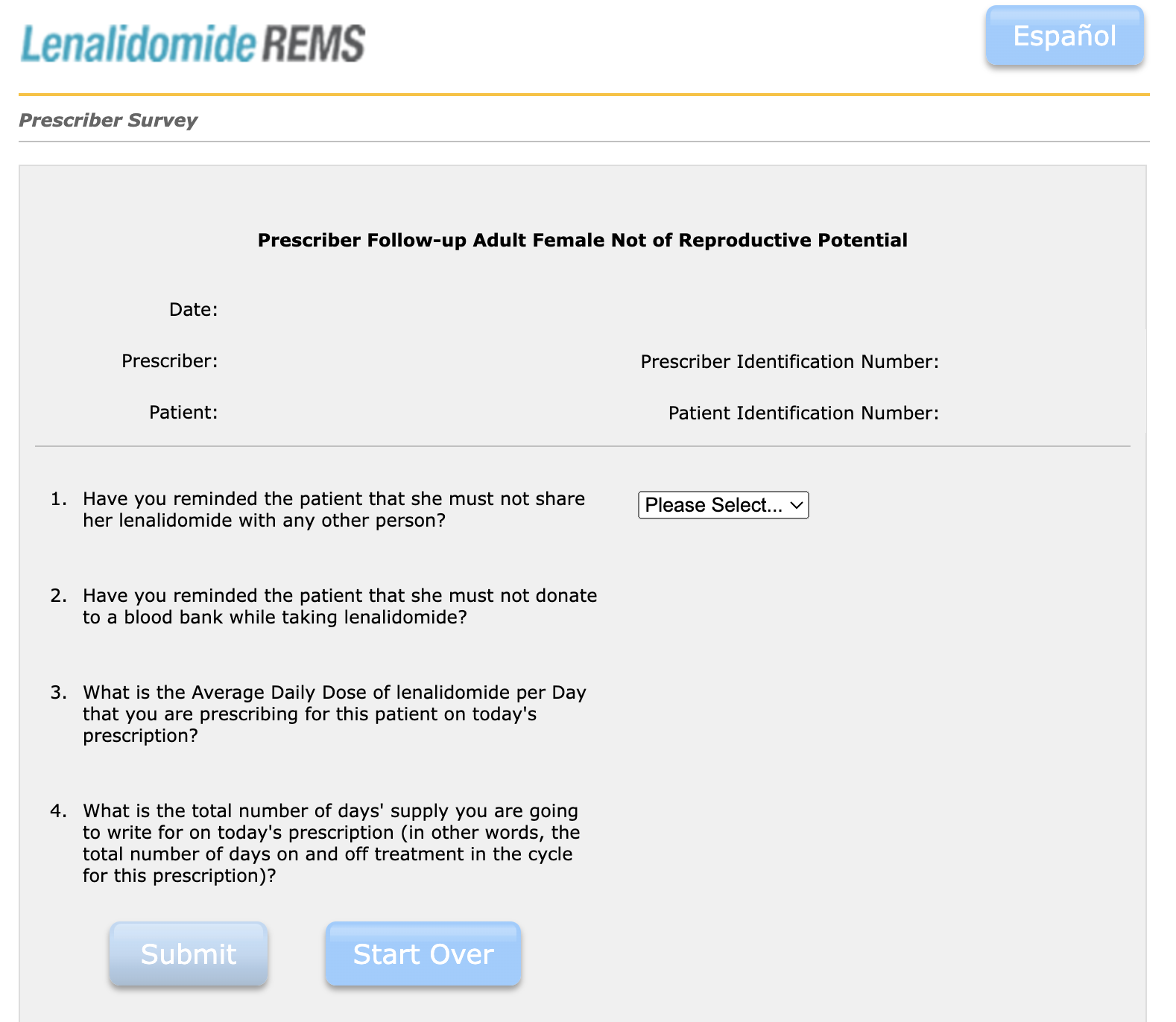 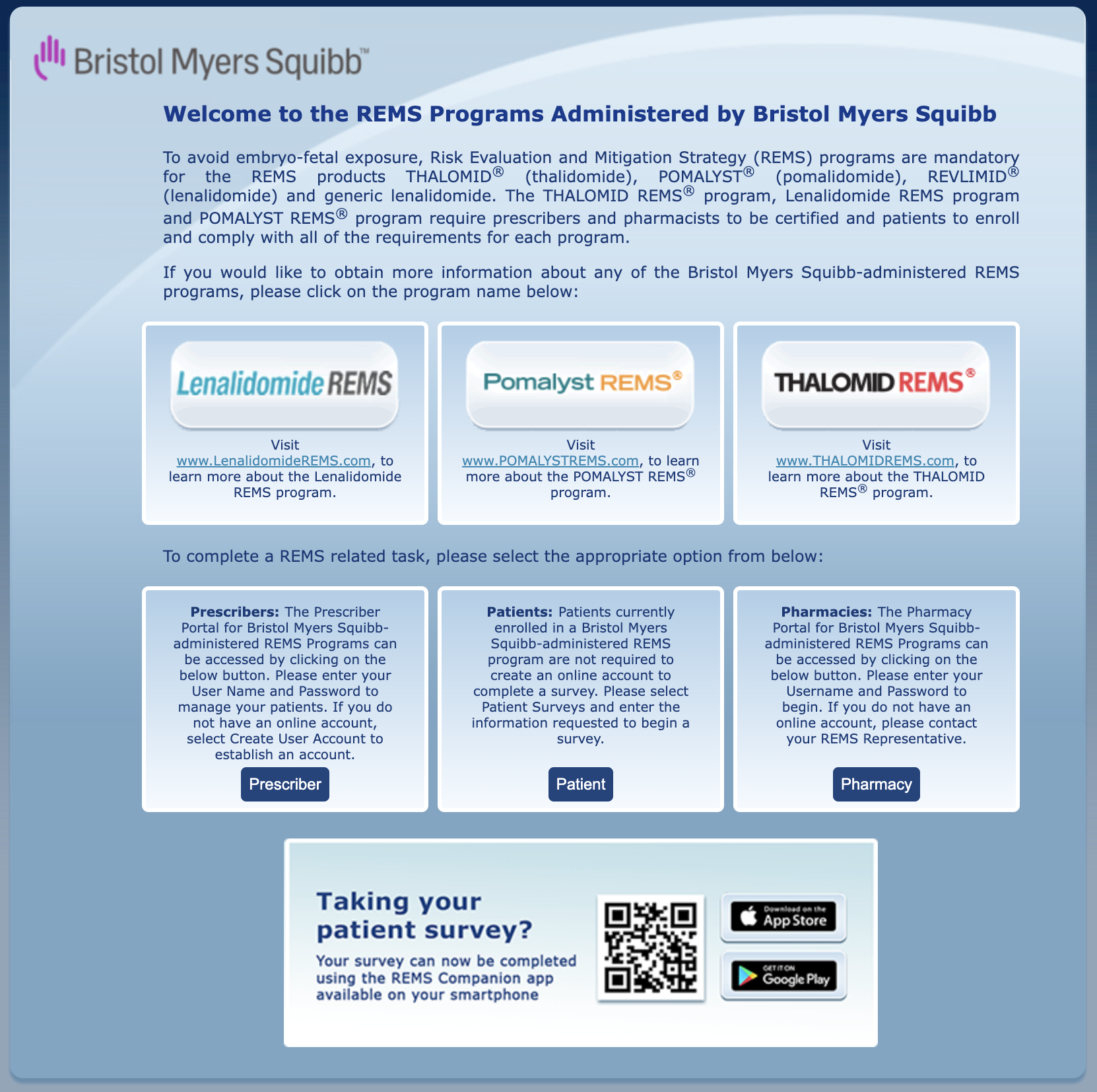 Every refill
8 digit authorization number must be submitted with prescription
New Enrollment
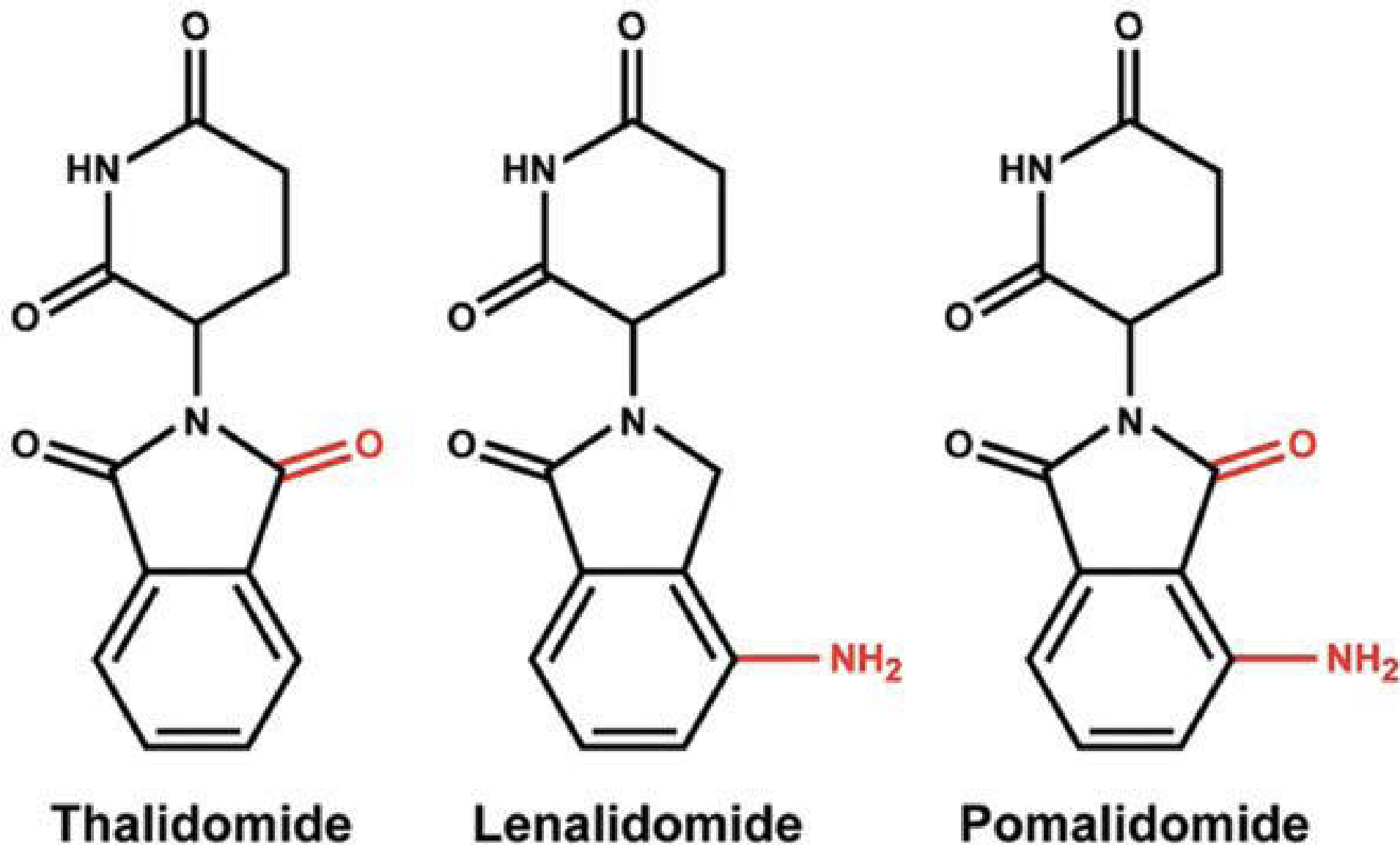 IMiDs
Backbone of most frontline and second line myeloma regimens 
Dose-adjusted for renal function
Renal failure is a common presentation of myeloma and may prevent the safe use of IMiDs
Risk of VTE – ASA or DVT prophylaxis indicated
Myelosuppression
Rash
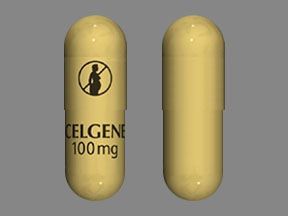 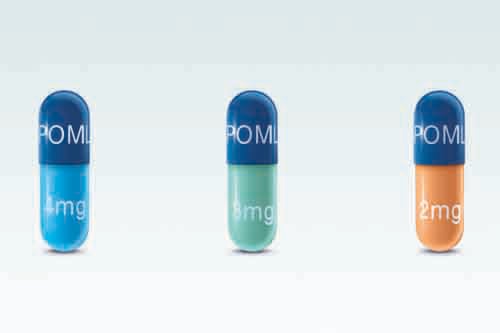 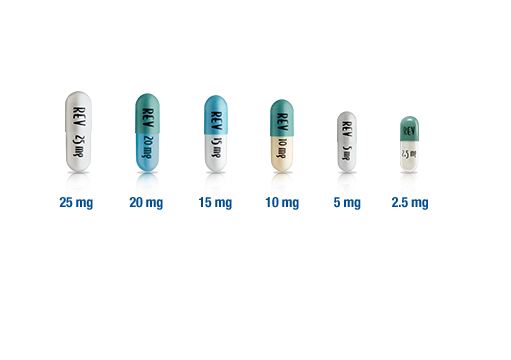 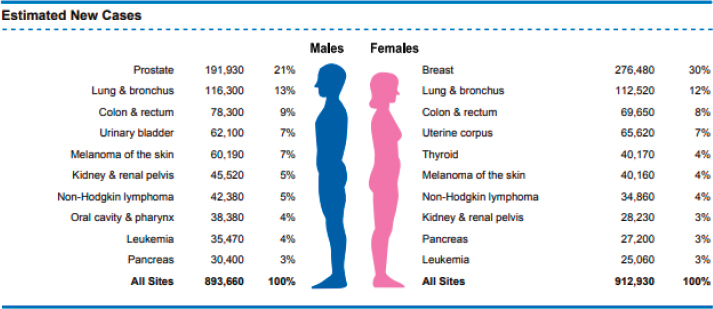 Hormone suppressing therapy
The most common treatment for the most common cancers
Hormone suppressing agents
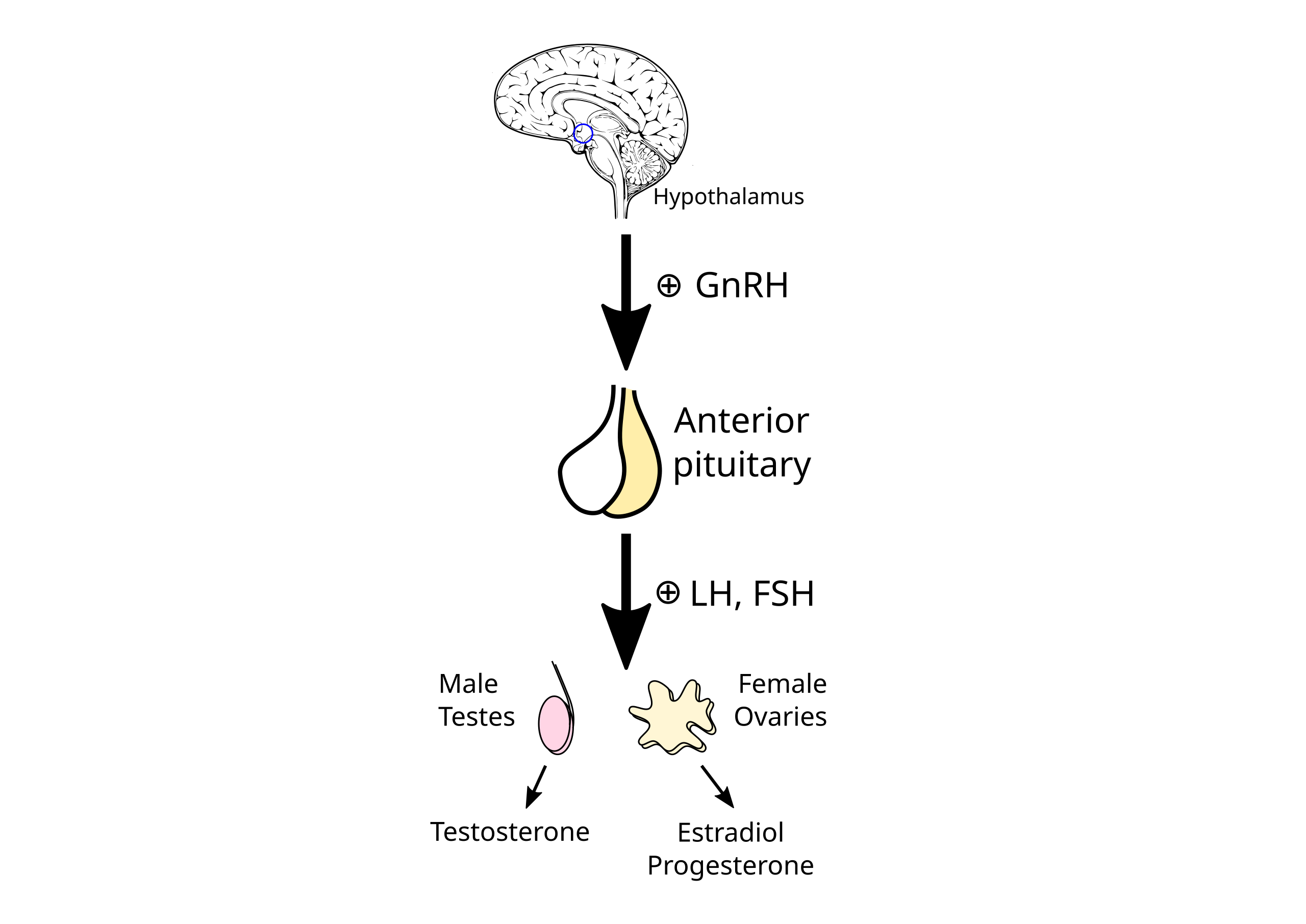 Estrogen
GnRH agonists
Goserelin (SC)

Aromatase Inhibitors (AIs)
Letrozole, Anastrazole, Exemestane

Selective Estrogen Receptor Modulators (SERMs)
Tamoxifen, Raloxifene

Selective Estrogen Receptor Degraders (SERDs)
Fulvestrant (IM), Elacestrant (PO)
Testosterone   “Androgen Deprivation Therapy”
GnRH agonists/antagonists
Leuprolide (IM/SC)
Degarelix (SC), Relugolix (PO)
CYP17 inhibitor
Abiraterone

Androgen receptor antagonists
Bicalutamide
Enzalutamide, Apalutamide, Darolutamide
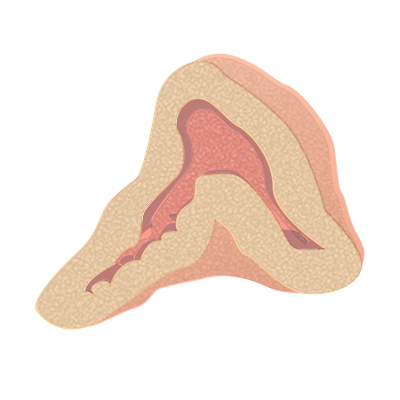 Tamoxifen vs AIs
Tamoxifen can be used in pre and post-menopausal women
AIs must be combined with ovarian suppression (GnRH agonist goserelin) if used in pre-menopausal women
Common toxicities
Vasomotor symptoms (hot flashes)
Arthralgias
Vaginal dryness, sexual dysfunction
Mood changes – depression, anxiety, irritability, insomnia, fatigue
Tamoxifen
Increases bone density
VTE
Uterine cancer – any new abnormal uterine bleeding should be evaluated
AIs 
Decrease bone density
Abiraterone & ARAs
All of these intensify the toxicities of ADT
Vasomotor symptoms (hot flashes)
Decreased bone density
Loss of skeletal muscle, increased adiposity
Anhedonia, erectile dysfunction
Mood changes – depression, anxiety, irritability, insomnia, fatigue
Abiraterone 
Must be taken on an empty stomach
Must be given with prednisone 5mg to prevent mineralocorticoid excess
Can worsen baseline hypertension/diabetes
Early hepatotoxicity – monitor LFTs every 2 weeks for 3 months when starting
Conclusions
Oral anti-cancer drugs are dispensed by specialty pharmacies
Cytotoxic chemotherapy is rarely given in PO form; capecitebine is the most common
Tyrosine kinase inhibitors block the proteins cancer cells use to grow
There’s a new one every month and they all have unique toxicities and monitoring parameters – so check the FDA label!
IMiDs in multiple myeloma require use of the FDA REMS program
Many oral anticancer therapies need to be held briefly for surgeries or severe infections
References
https://www.myamericannurse.com/cne-oral-chemotherapy/
https://www.cancer.gov/news-events/cancer-currents-blog/2020/avapritinib-gist-pdgfra-alteration-fda-approval
https://pubmed.ncbi.nlm.nih.gov/34354255/
https://www.nature.com/articles/s41573-021-00252-y
https://www.nature.com/articles/s41392-024-01899-w
https://www.nature.com/articles/s41392-022-01168-8
https://www.drugs.com/image/xeloda-images.html
https://www.cellsignal.com/learn-and-support/protein-kinases/human-protein-kinases-overview
https://www.sciencedirect.com/science/article/pii/S0092867423002167?s=08
https://pubmed.ncbi.nlm.nih.gov/40252783/
https://nap.nationalacademies.org/read/25956/chapter/5